LDO/LOA
EXERCÍCIO 2018
LDO:


OBJETIVO É ESTABELECER JUNTAMENTO COM A SOCIEDADE OU REPRESENTANTES DA SOCIEDADE , AS METAS E O ORÇAMENTO FINANCEIRO DA ADMINISTRAÇÃO PARA O EXERCÍCIO DE 2018.
Estado de Santa CatarinaPrefeitura do Município de Santa Cecília
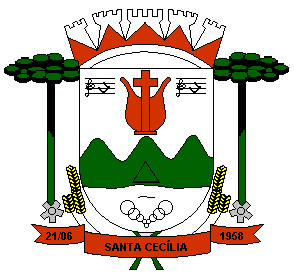 AUDIÊNCIA PÚBLICA
OBJETIVO: Cumprir o Artigo 48 parágrafo único da lei complementar 101/2000 (LRF), que prevê a participação da sociedade no processo da elaboração das Leis de Diretrizes orçamentárias (LDO) e Lei Orçamentária Anual.
Estado de Santa CatarinaPrefeitura do Município de Santa Cecília
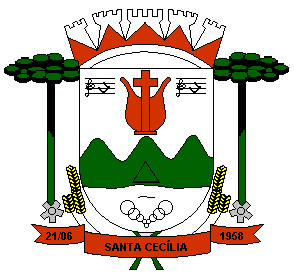 PPA
PLANO PLURIANUAL
2010/2013
Lei 1369 25.10.2005
LDO
LEI DE DIRETRIZES ORÇAMENTÁRIAS
ANO 2011
LOA
LEI ORÇAMENTÁRIA ANUAL
PARA 2011
AUDIÊNCIA PÚBLICA
Artigo 48 parágrafo único da lei complementar 101/2000 (LRF)
Estado de Santa CatarinaPrefeitura do Município de Santa Cecília
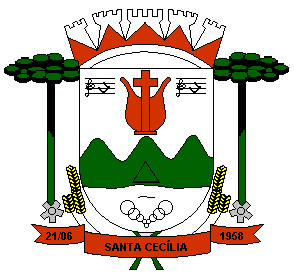 CÂMARA DE VERADORES

OBJETIVO: Dotar a Câmara Municipal de condições físicas para um bom andamento as atividades inerentes ao Processo Legislativo Municipal. 
E, desenvolver todas as Ações para a Manutenção das Atividades Legislativas.
AUDIÊNCIA PÚBLICA
Artigo 48 parágrafo único da lei complementar 101/2000 (LRF)
Estado de Santa CatarinaPrefeitura do Município de Santa Cecília
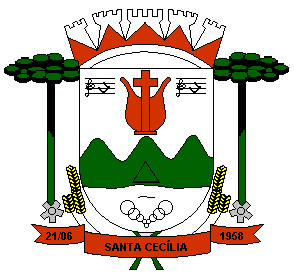 GABINETE DO PREFEITO E VICE

OBJETIVO: Desenvolvimento de Ações relacionadas ao Controle de Gestão Financeira de todas as Funções da Administração em geral, visando a normalidade de desempenho no processo de Arrecadação e na Execução de Despesa.
AUDIÊNCIA PÚBLICA
Artigo 48 parágrafo único da lei complementar 101/2000 (LRF)
Estado de Santa CatarinaPrefeitura do Município de Santa Cecília
ADMINISTRAÇÃO E FINANÇAS
OBJETIVO: Desenvolvimento de Ações relacionadas ao Controle de Gestão    Financeira de todas as Funções da Administração em geral, visando a normalidade de desempenho no processo de Arrecadação e na Execução de Despesa.
Estado de Santa CatarinaPrefeitura do Município de Santa Cecília
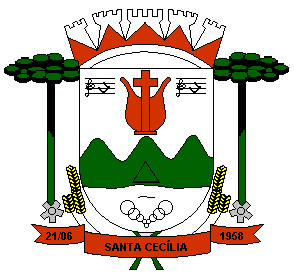 SECRETARIA DE OBRAS  E SERVIÇOS URBANOS
OBJETIVO: Oferecer condições para o bom desenvolvimento das atividades deste programa.
Estado de Santa CatarinaPrefeitura do Município de Santa Cecília
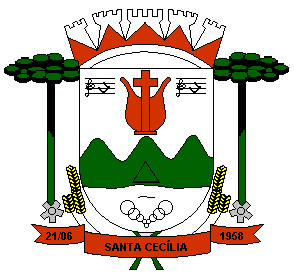 SECRETARIA DE EDUCAÇÃO, CULTURA E DESPORTO
OBJETIVO: Melhoria do espaço físico das Escolas, melhoria na qualidade do Ensino, freqüência escolar e outras atividades.
AUDIÊNCIA PÚBLICA
Artigo 48 parágrafo único da lei complementar 101/2000 (LRF)
Estado de Santa CatarinaPrefeitura do Município de Santa Cecília
SEC FAMÍLIA, ASSIST. E DO DESENV. SOCIAL
OBJETIVO: Serão desenvolvidas ações voltadas para o bem estar social, através de medidas que objetivam o amparo e a proteção de pessoas ou grupos, com finalidade de reduzir e evitar desequilíbrio social.
Estado de Santa CatarinaPrefeitura do Município de Santa Cecília
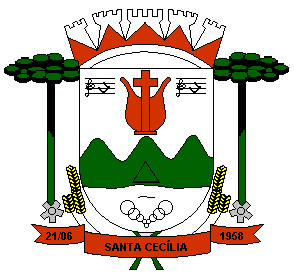 SECRETARIA DA INDUSTRIA, COMERCIO E AGRICULTURA
OBJETIVO: Oferecer melhores condições físicas junto ao Parque Municipal, para o desenvolvimento das feiras e exposições de animais e aquisição de maquinas e implementos agrícolas.
AUDIÊNCIA PÚBLICA
Artigo 48 parágrafo único da lei complementar 101/2000 (LRF)
Estado de Santa CatarinaPrefeitura do Município de Santa Cecília
SECRETARIA DO TURISMO, LAZER E MEIO AMBIENTE
OBJETIVO:  PROMOVER AÇÕES DE INCENTIVO, PROMOÇÃO E DIVULGAÇÃO DO POTENCIAL TURÍSTICO.
Estado de Santa CatarinaPrefeitura do Município de Santa Cecília
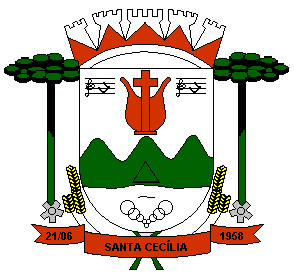 FUNDO MUNICIPAL DE ASSISTÊNCIA SOCIAL

OBJETIVO: Serão desenvolvidas ações voltadas para o bem estar social.
AUDIÊNCIA PÚBLICA
Artigo 48 parágrafo único da lei complementar 101/2000 (LRF)
Estado de Santa CatarinaPrefeitura do Município de Santa Cecília
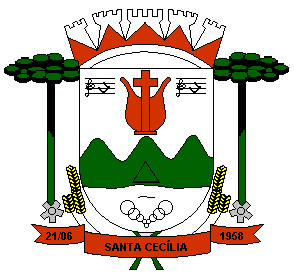 FUNDO MUNICIPAL DA INFANCIA E ADOLESCENCIA
AUDIÊNCIA PÚBLICA
Artigo 48 parágrafo único da lei complementar 101/2000 (LRF)
Estado de Santa CatarinaPrefeitura do Município de Santa Cecília
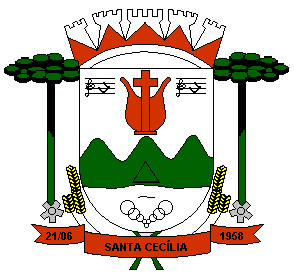 SECRETARIA  DA SAÚDE

OBJETIVO: Fornecer à comunidade uma infra.-estrutura para a melhor prestação de serviços médicos ambulatoriais, laboratoriais, odontológicos e outros, visando a recuperação e a reabilitação da saúde no município.
AUDIÊNCIA PÚBLICA
Artigo 48 parágrafo único da lei complementar 101/2000 (LRF)
Estado de Santa CatarinaPrefeitura do Município de Santa Cecília
FUNDAÇÃO MUNICIPAL DE ESPORTES
	
	OBJETIVO: INTEGRAÇÃO DA COMUNIDADE ATRAVÉS DO ESPORTE, INDEPENDENTEMENTE DA MODALIDADE PRATICADA, REALIZAÇÃO DE COMPETIÇÕES A NÍVEL MUNICIPAL, REGIONAL E ESTADUAL.
99 – RESERVA DE CONTINGÊNCIA
SUBFUNÇÃO: 999 – RESERVA DE CONTINGÊNCIA
PROGRAMA – 9999 -  RESERVA DE CONTINGÊNCIA
MUITO OBRIGADO
PELA PRESENÇA